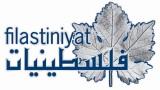 Filastiniyat a pro-active media advocacy organization committed to ensuring and supporting the equitable participation of Palestinian women and youth at all levels of public spheres and all forums of public discourse.
TV Talk-show from Gaza
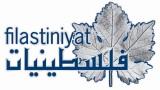 Palestinian Female Journalists’ Club
Gaza
Jericho
NAWA: Women News Network
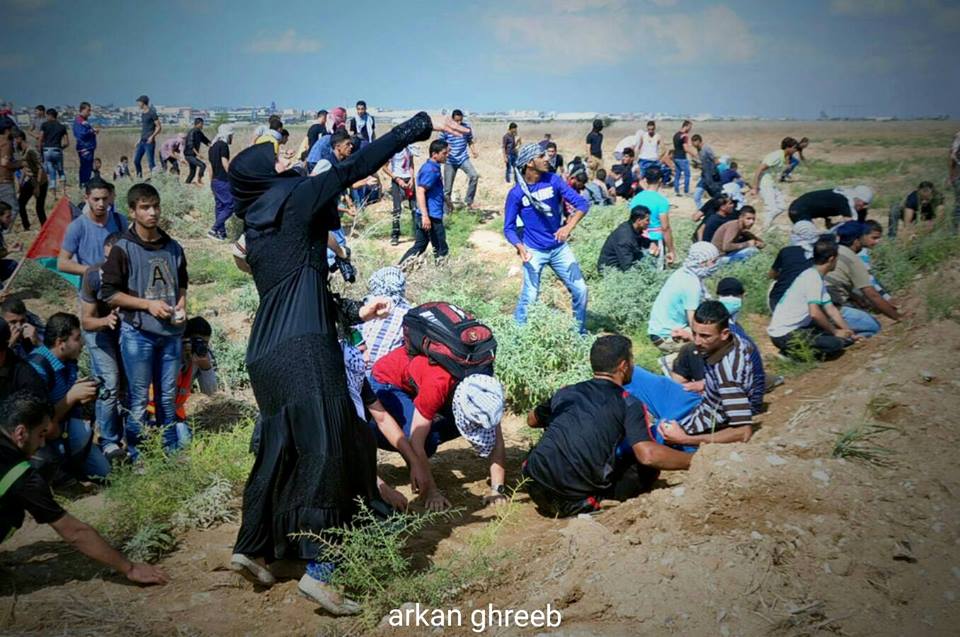 NAWA: Women News Network
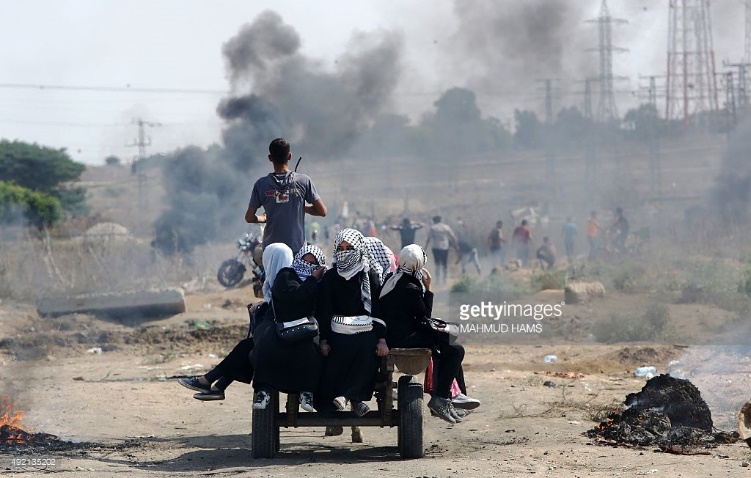 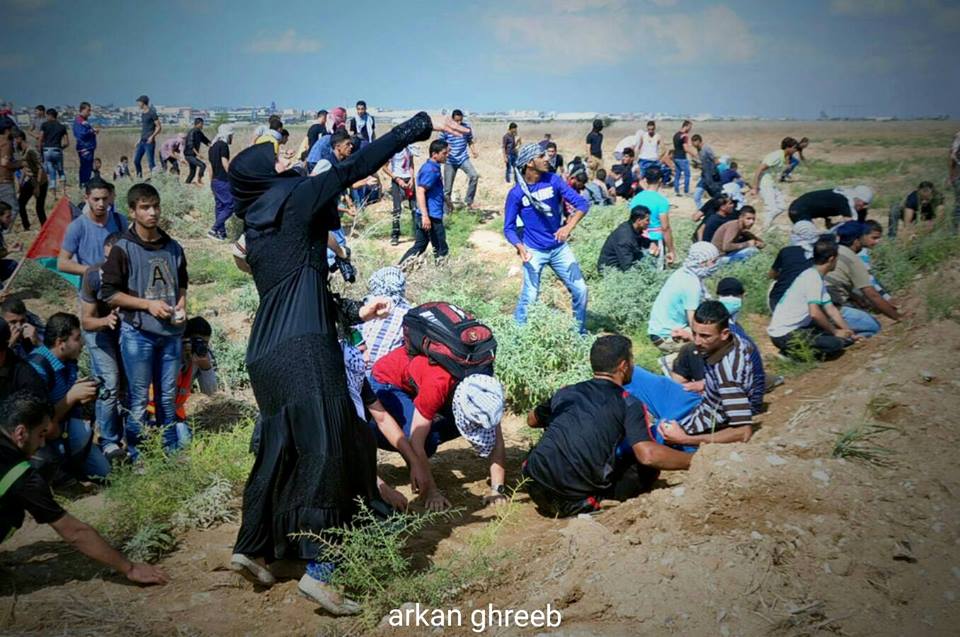 Debate Club: Youth for Social Change
Gaza
Ramallah
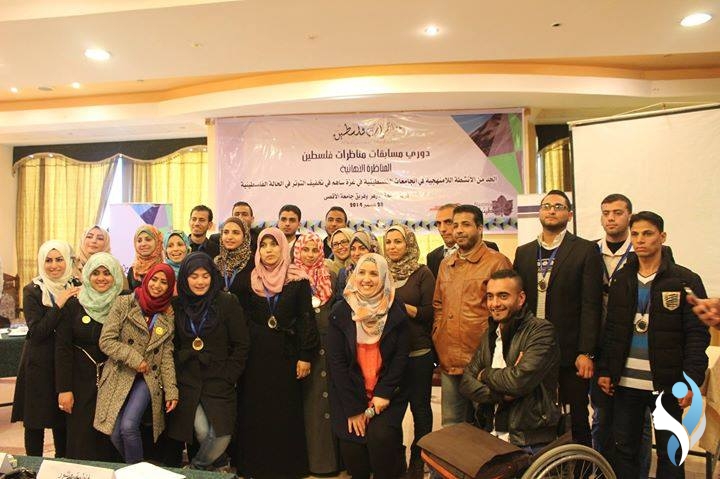 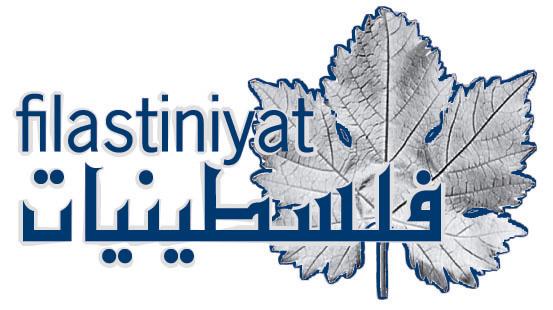 Model
Talk-show: 1 million, 379,000 Views
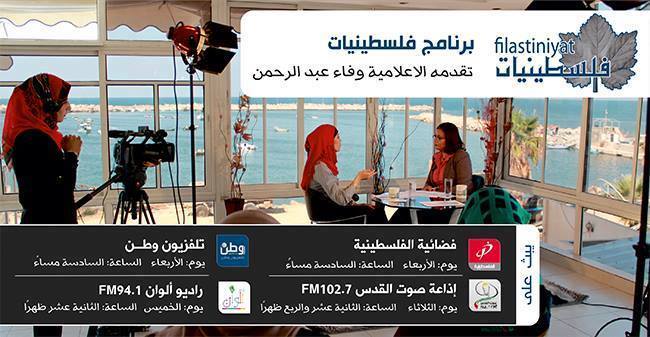 Women Can Do It
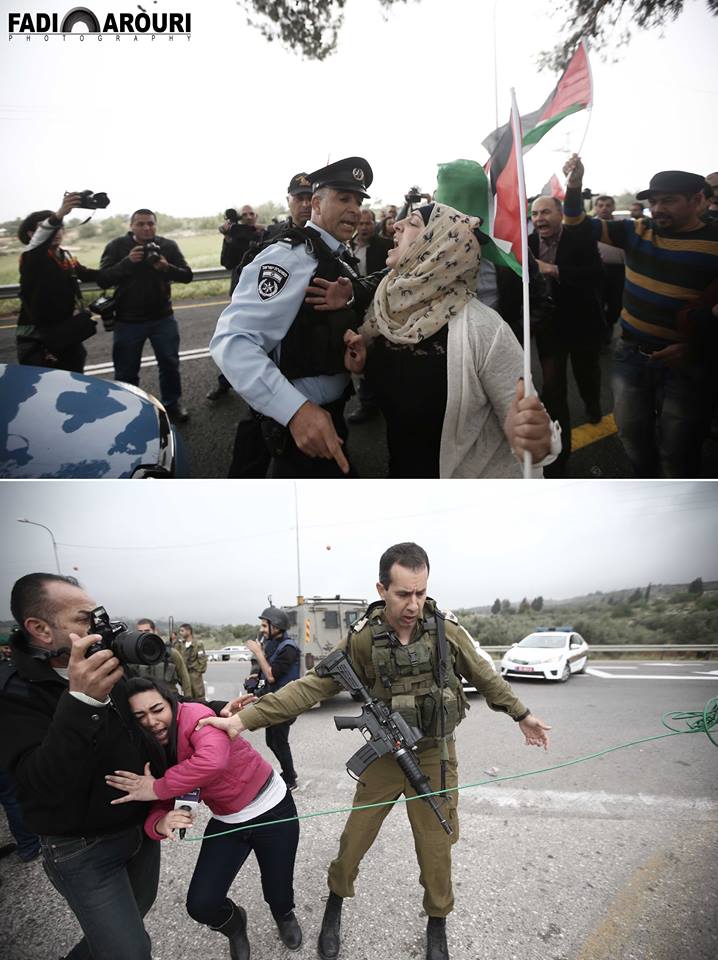 Women Can Do It
Fight and ride
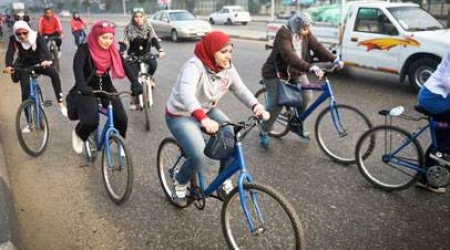